Maths
Exams
Foundation Tier – 3 x 90 minute papers

P2 is a non calculator paper
P1 and P3 are calculator papers
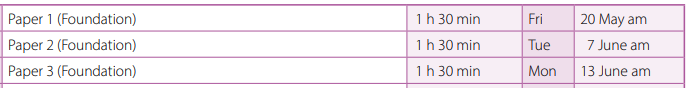 Changes for 2022…
Formula sheet
“Content lists” for each paper

…still around 90% of content is on the list!


All will be posted onto Teams after the Spring mock exams
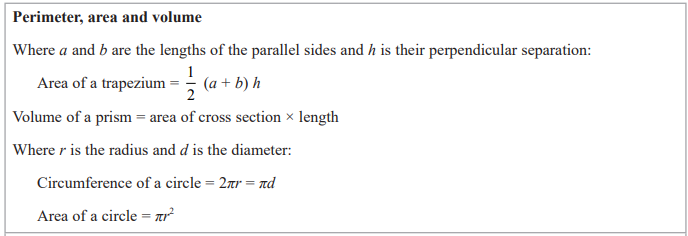 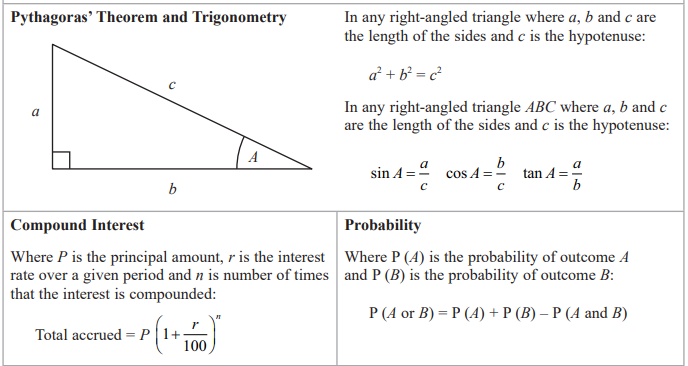 Maths revision
What do I need to know – recall of facts and rules - LCWC

Angle rules
Laws of indices
Speed, density, pressure
Area of a triangle
Convert from a decimal to a percentage
Maths revision
What do I need to be able to do – core skills for each topic

Expand double brackets
Convert between FDP
Simplify powers
Solve simultaneous equations
Convert between units of measure
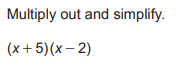 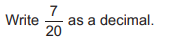 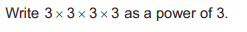 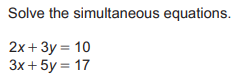 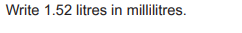 Maths revision
WHEN do I need to use each skill – application to exam questions
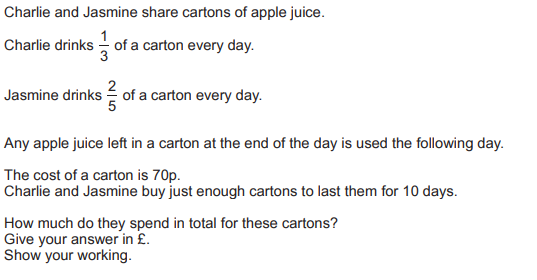 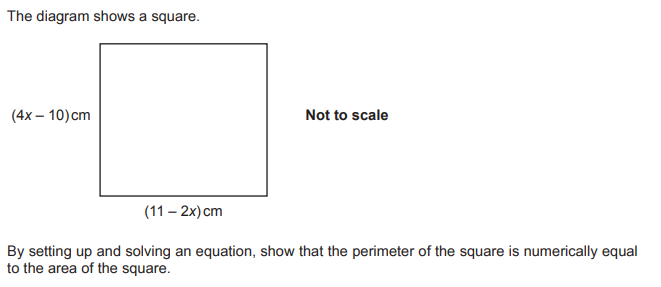 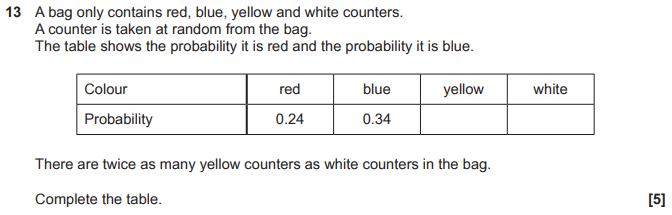 Lessons
Key skills sheets: targeted for each skills set and by paper

Exam style practise in lessons: previous exam questions to build familiarity and exposure

Exam papers with full solutions
Outside of lessons
Revision sessions on Tuesday after school

Revision task Tuesday form time

Exam packs (ready for after the mocks) with worked solutions will be uploaded to POD and Teams

HM and video tutorials online

Corbett Maths packs with full worked solutions on Teams
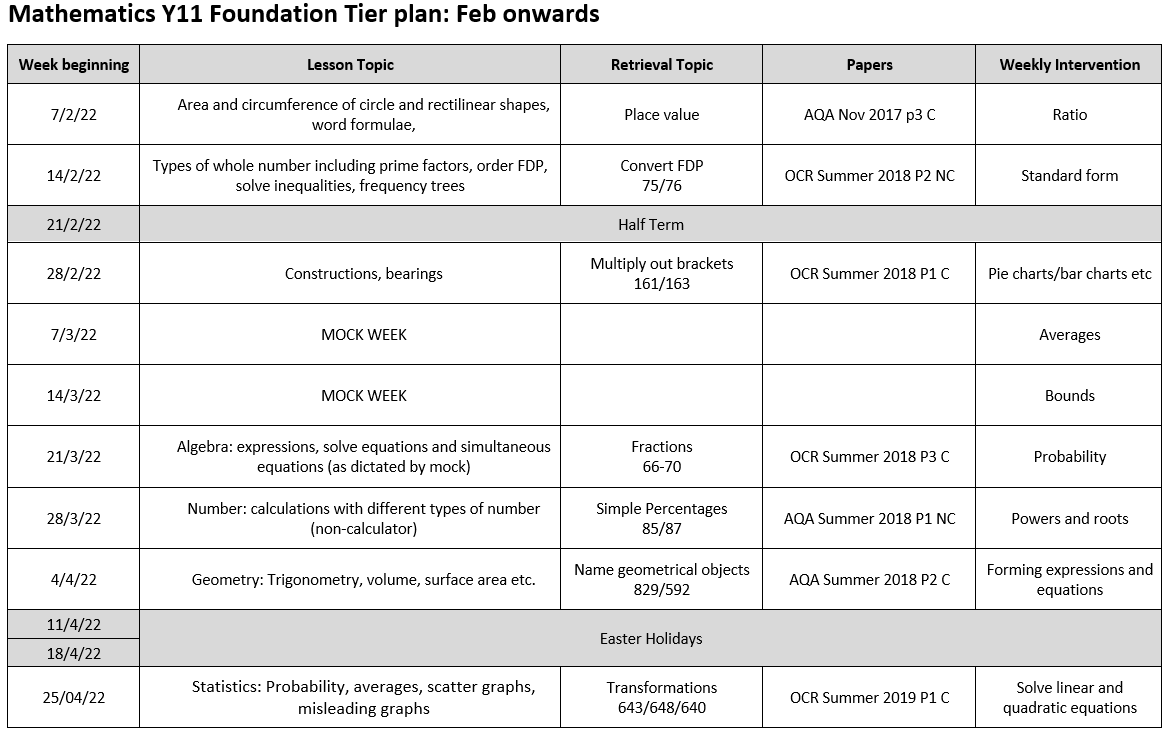 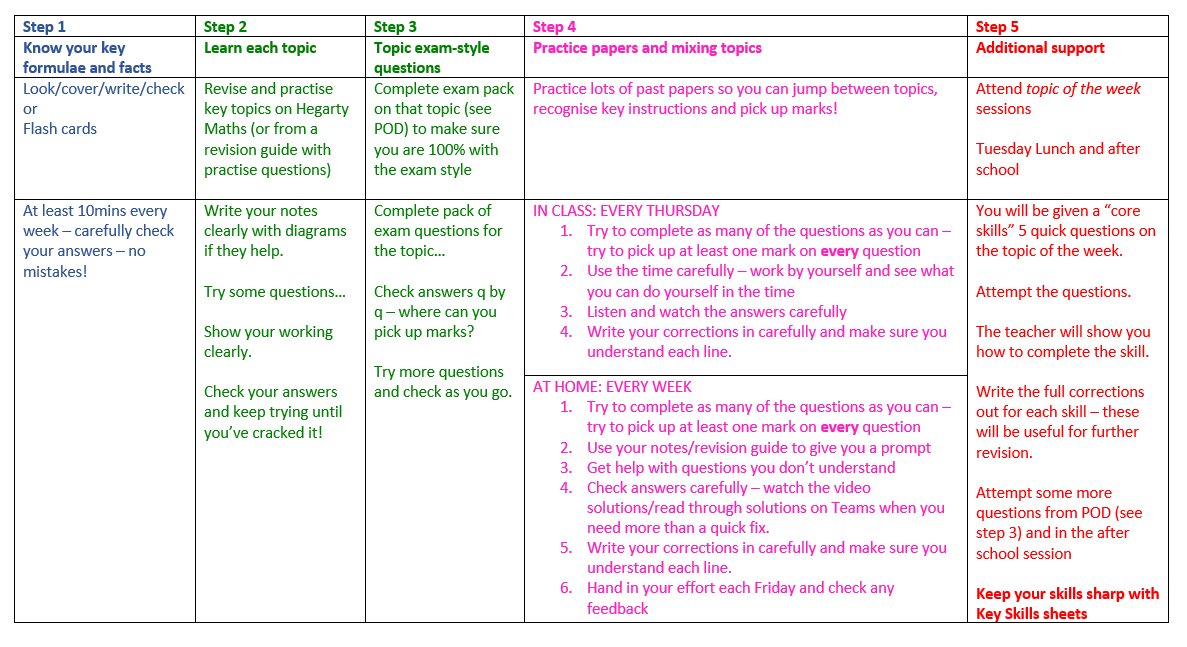